1. 사업 추진 배경
주 5일제 시행 및 국민 소득 향상으로 인하여 놀이 문화를 위한 시간 부족 및 경제적 부담감에서 비교적 자유로워졌으나, 문화 컨텐츠의 부족으로 인하여 놀이 문화가 정착되고 있지 못함
놀이 문화의 연도 별 실태 분석 (2014-2020)
단위: %
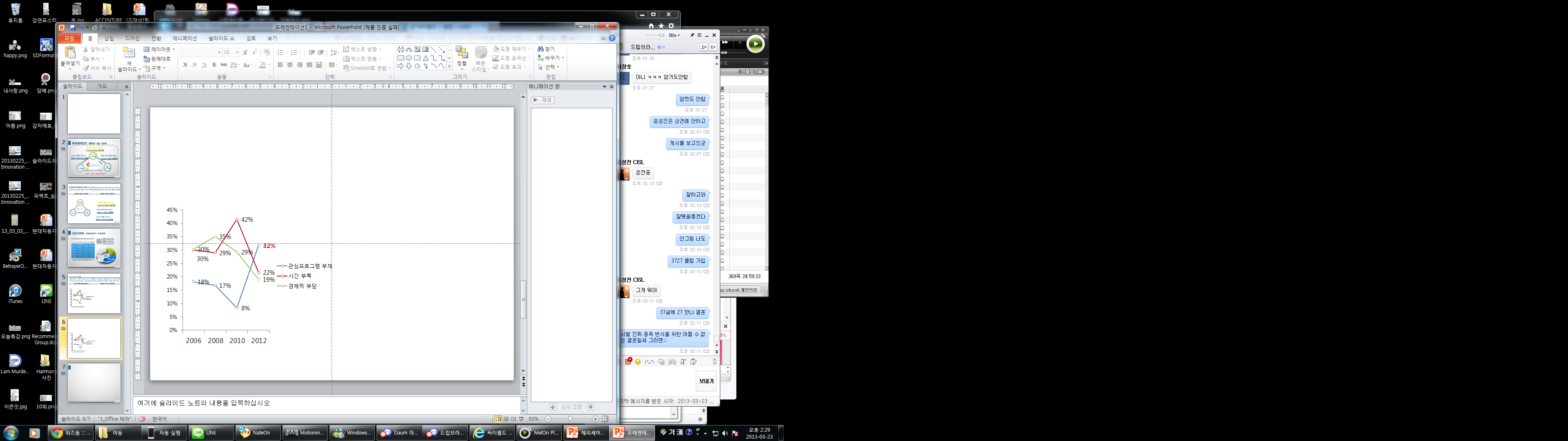 시간 부족
놀이 문화의 정착을 위한 컨텐츠 개발이 선행 되어야 함
경제적 부담의 감소로 인한 문화 컨텐츠의 가격 탄력성이 높아짐
시간 부족 현상의 해소로 인해, 컨텐츠의 길이는 큰 문제가 되지 않을 것으로 예상
관심 프로그램 부재
경제적 부담
Source : 국민 문화 실태 조사, 문화체육관광부 (2020)